স্বাগতম
মোঃকামরুল হাসান

         সহকারী শিক্ষক (ICT)
 
দক্ষিণ লালমোহন মাধ্যমিক বিদ্যালয়

            লালমোহন ,ভোলা

                 ই মেইল-

       mdkamrulhasanbd18@gmail.com
শিক্ষক পরিচিতি
SH
পাঠ পরিচিতি
শ্রেনীঃ দশম
      বিষয়ঃ তথ্য ও যোগাযোগ প্রযুক্তি
          প্রথম অধ্যায়, পাঠঃঅষ্টম
                সময়ঃ ৫০মিঃ 
             তারিখঃ০৯-০১-২০২০
ডিজিট অর্থ অংক বা সংখ্যা
ডিজিটাল বাংলাদেশের প্রতিষ্ঠাতা
ডিজিটাল বাংলাদেশের স্বপ্নদ্রষ্টা
পাঠ শিরোনাম
ডিজিটাল বাংলাদেশ
শিখনফল
ডিজিটাল বাংলাদেশ  কি  তা বলতে পারবে ।

  ডিজিটাল বাংলাদেশের লক্ষ্য উল্লেখ করতে পারবে ।
                  
 ডিজিটাল বাংলাদেশ গড়ে তুলতে করনীয় ব্যাখ্যা করতে পারবে।
ডিজিট ব্যবহার
ডিজিট ব্যবহার করে কম্পিউটার চালনা
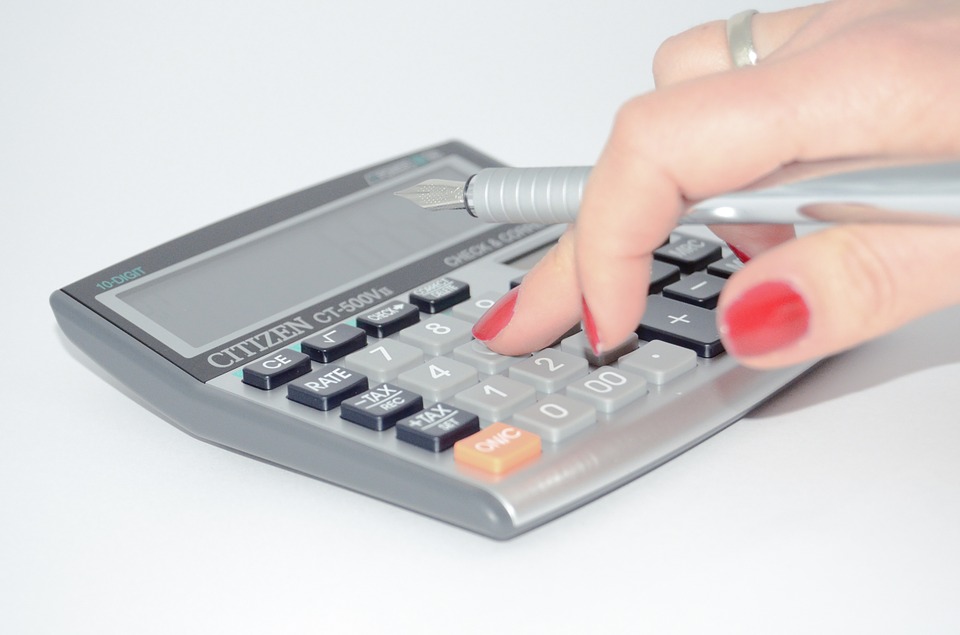 একক কাজ
ডিজিটাল শব্দটির অর্থ কি ?
ডিজিট অর্থ অংক বা সংখ্যা ,ডিজিটাল শব্দটি কম্পিউটারে ব্যবহার উপযোগী কিছু বোঝানোর জন্য ব্যবহার করা হয় ।
ইন্টেরনেট সেবা
মোবাইল মানি অর্ডার
অনলাইনে ভর্তি পরীক্ষা
গ্রামীন মহিলা  কর্ম সংস্থা
কৃষি প্রযুক্তি
জোড়ায় কাজ
ডিজিটাল বাংলাদেশের ক্ষেত্রগুলো উল্লেখ কর ।
প্রযুক্তিগত স্বাস্থ্য সচেতনতা
ডিজিটাল শিক্ষা
আই,সি,টি প্রশিক্ষন
ডিজিটাল কর্ম সংস্থান
দলীয় কাজ
২০২১ সালের মধ্যে ডিজিটাল বাংলাদেশ গড়ে তুলতে করণীয়  উল্লেখ কর ।
মূল্যায়ন
1।কীসের দ্বারা প্রত্যন্ত  গ্রাম  অঞ্চলে ইন্টারনেট সেবার  উদ্যোগ নেওয়া    হয়েছে ।                                                                               ২। ডিজিটাল বাংলাদেশ গড়ে তোলার  প্রথম ধাপ কী বল?  

         ৩। ডিজিটাল বাংলাদেশ এর মাধ্যমে ছাত্র /ছাত্রিরা কিভাবে উপকার পাচ্ছে তা বল ।
র
বাড়ীর কাজ
তোমার এলাকার বেকার সমস্যা দূর করতে ডিজিটাল বাংলাদেশ কি কি সম্ভাবনা সৃষ্টি করেছে তার তালিকা  তৈরি কর।
ধন্যবাদ
সবাইকে